Інформатика9клас
Розділ 19
Основи Інтернету
Навчальна презентація 
з  інформатики для 9 класу
Підготовлена та відкорегована вчителем 
інформатики Бережанської гімназії  ім.Б.Лепкого
Цідило Я.Й.
Інтернет як глобальна мережа
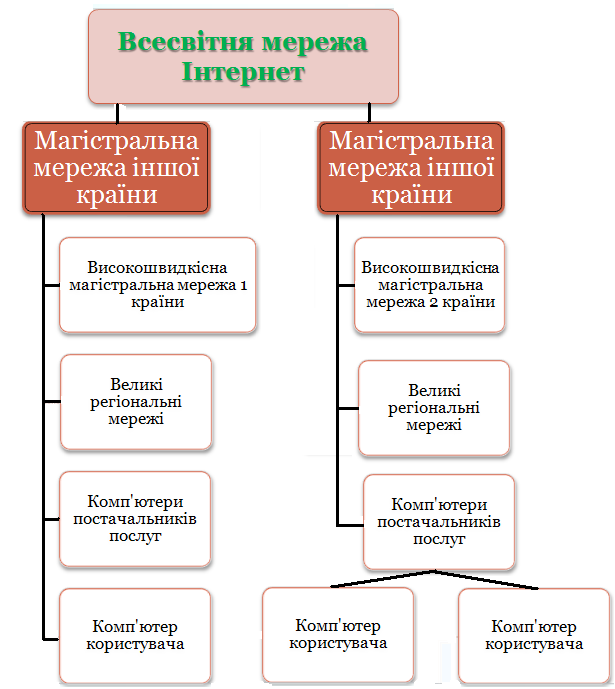 Інтернет – це мережа мереж.
Ці мережі та індивідуальні користувачі підключаються до глобальної мережі через постачальників послуг Інтернет (Інтернет-провайдерів).
Постачальник послуг – це компанія, яка має постійний вихід у глобальну мережу та надає його за плату іншим.
Обмін даними в Інтернеті
Обмін даними в Інтернеті здійснюється не лише через обладнання комп'ютерних мереж, а й за допомогою супутників зв'язку, радіосигналів, кабельного телебачення, телефонів, стільникового зв'язку, спеціальних оптоволоконних ліній і навіть електромереж.
Обмін даними в Інтернеті
В школі – комп'ютери, з'єднані в локальну мережу, а до Інтернету підключено один комп'ютер (шлюз), який і надає всім іншим комп'ютерам можливість доступу до Всесвітньої мережі.
Шлюз
Соціальне  та освітнє значення Інтернету
Інтернет став надбанням усього людства та засобом відкритого зберігання й розповсюдження інформації завдяки особливостям:
1. Єдинного власника Інтернету не існує, бо дані в Інтернет містяться на компютерах, які розташовані в різних місцях і належать різним особам та організаціям.
2. Централізоване керування мережними маршрутизаторами не провадиться, тому повністю вимкнути Інтернет неможливо.
В Інтернеті порівняно легко знайти людей, які мають спільні з вами інтереси та схожі погляди на певні питання. Тому в мережі створюються й активно розвиваються інтернет-спільноти.
Інтернет-спільнота – це група людей, які мають однакові інтереси та спілкуються через Інтернет (середовище, в якому спілкуються його учасники).
Інтернет - спільноти
Всесвітня он-лайн електронна енциклопедія Вікіпедія
Он-лайнові щоденники - блоги
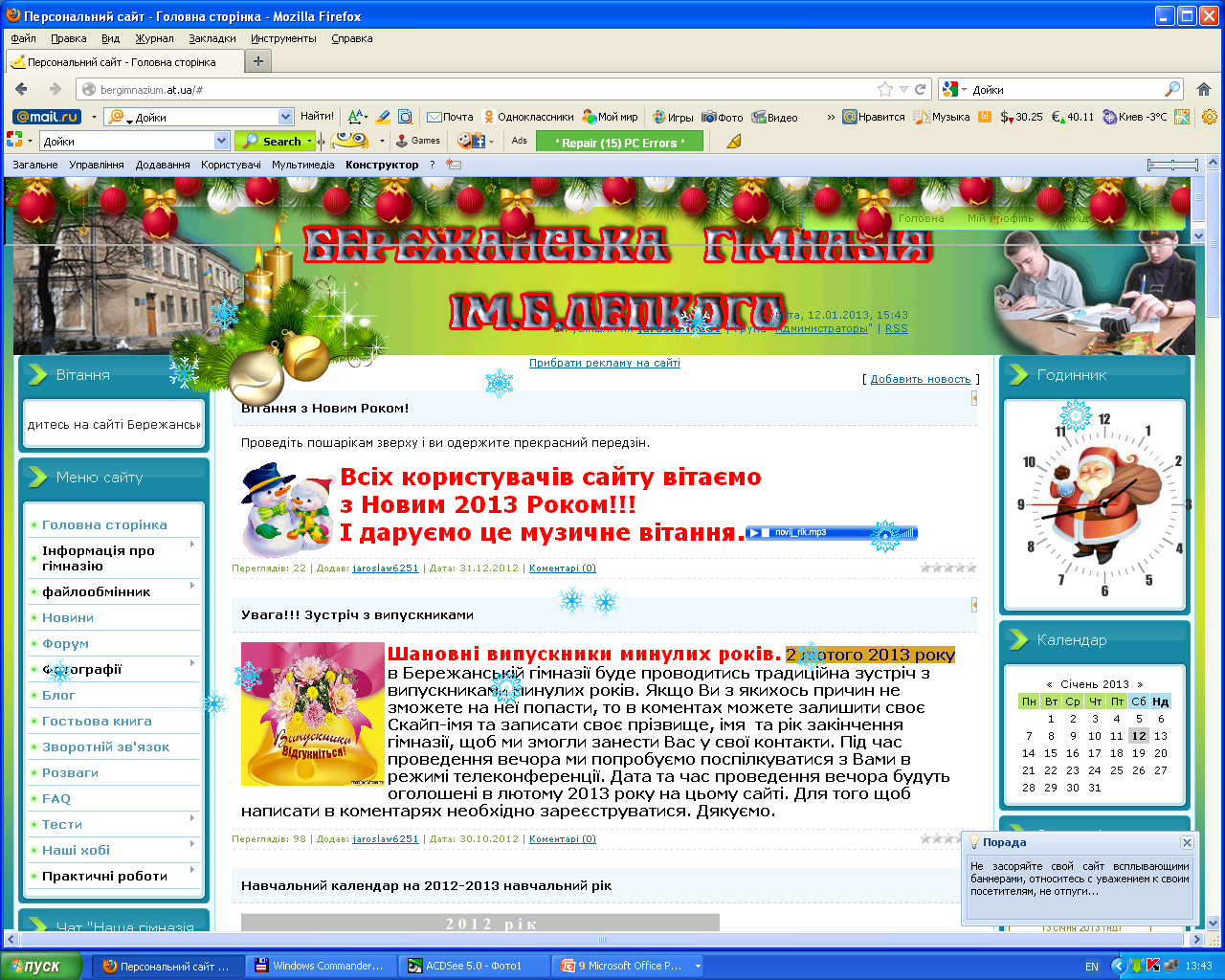 Інтернет - спільноти
Інтернет-ігри
Веб-форуми
У Всесвітній мережі діють:
Захист від загроз, пов'язаних з Інтернетом
Установити на комп'ютері антивірусне програмне забезпечення та регулярно оновлювати його
Ніколи не відкривати файли-вкладення до повідомлень електронної пошти, якщо немає певності, що вони містять потрібні дані.
Пам'ятайте, що особа,яка  відрекомендувалася 15-річнимпідлітком, що шукає друзів, може виявитися небезпечною людиною
Не надавайте незнайомим особисту інформацію, зокрема адресу, номер телефону, прізвище тощо
Повідомте батьків, якщо вас запрошують на особисту зустріч
Служби Інтернету
Веб
Веб-форуми
Блоги
Вікі-проекти (в тому числі й Вікіпедія)
Інтернет-магазини
Інтернет-аукціони
Електронна пошта та списки розсилки
Групи новин (в основному, Usenet)
Файлообмінні мережі
Електронні платіжні системи
Інтернет-радіо
Інтернет-телебачення
IP-телефонія
Системи обміну повідомленнями
FTP-сервери
IRC
Служби Інтернету – це набір послуг, які надаються клієнтам програмним забезпеченням серверів Інтернету з використанням певних мережних протоколів
Веб-сторінки
Веб-сторінки (сайту школи), пов'язані гіперпосиланнями
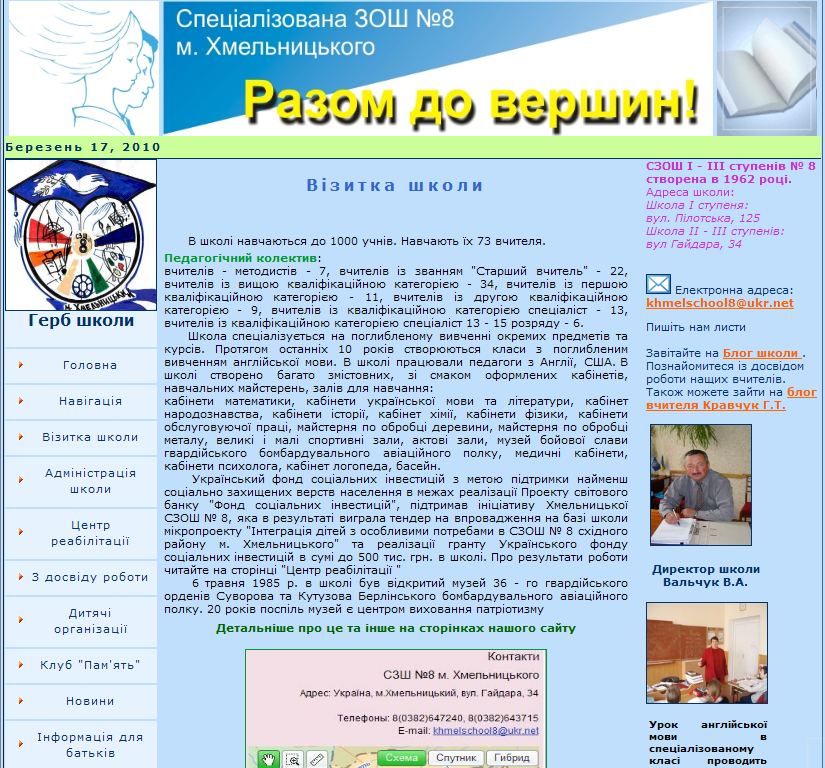 Пошукові системи
Пошукова система — онлайн-служба, яка надає можливість пошуку інформації на сайтах в інтернеті, а також (можливо) у групах обговорення та ftp-серверах.

Індексація в пошукових системах сайтів здійснюється пошуковим роботом.
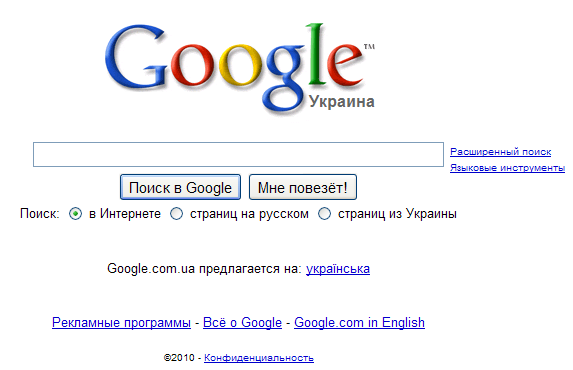 Російські
Міжнародні
Українські
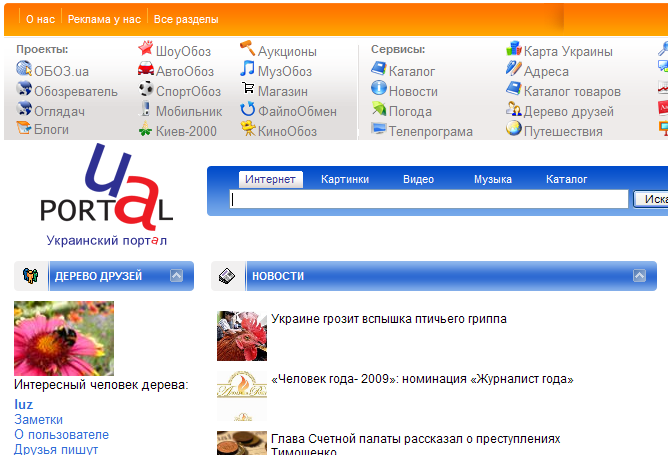 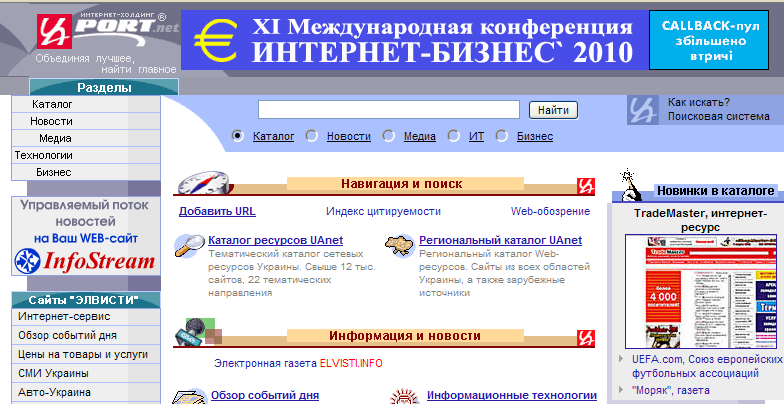 Веб 2.0
Сучасні можливості Інтернет
У просторі Веб-2 звичайні користувачі:
Глобальна мережа Інтернет надає користувачам сучасні технології колективного розроблення онлайнових ресурсів, об’єднані загальним поняттям «Веб-2». Відносно новим, хоча достатньо відомим явищем Інтернету є так звані блоги – онлайнові щоденники.
Приклади найвідоміших онлайнових проектів, які базуються на технології Веб-2
Вікіновини
Вікино́вини (англ. Wikinews) — міжнародне інформаційне агентство і відкрите інтернет-видання, що ведеться групою добровольців. 	Технологія і принципи написання новинних статей у Вікиновинах такі ж, як в інших виданнях фонду «Вікимедіа», некомерційній організації, підтримуючою Вікиновини.
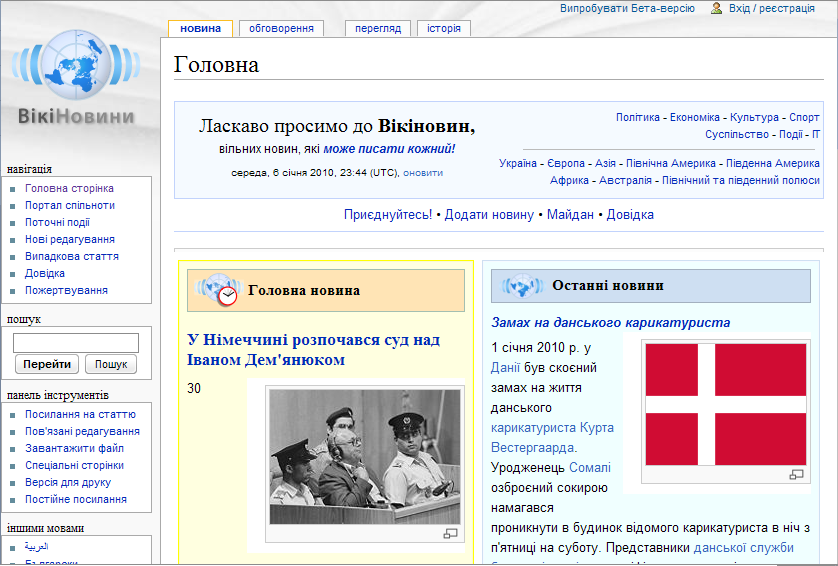 Веб - форуми
Форум — інтернет-ресурс, популярний вид спілкування в інтернеті. На форумі створюються теми для спілкування, що робить його кращим за чат. Всі, кого цікавить певна інформація, можуть зручно й швидко переглянути її на форумі. На форумі є адміністратори (власники форуму) та модератори (обслуговуючий персонал, який стежить за виконанням установлених правил і порядку). Форуми можуть бути присвячені програмному забезпеченню, автомобілям, футбольній команді і т. д.

		Веб-форум — це клас веб-застосунків для організації спілкування відвідувачів веб-сайту.
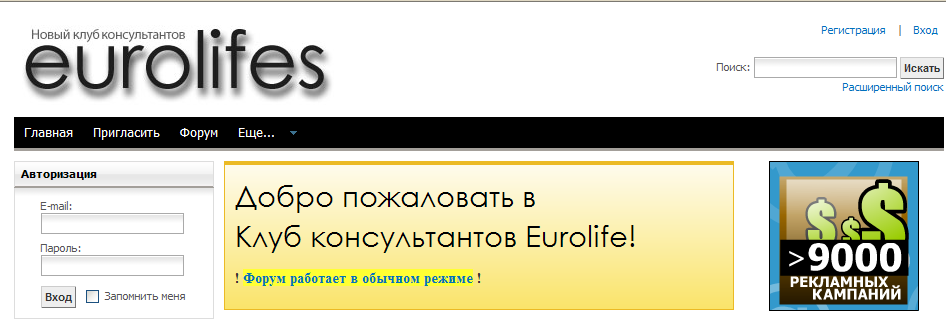 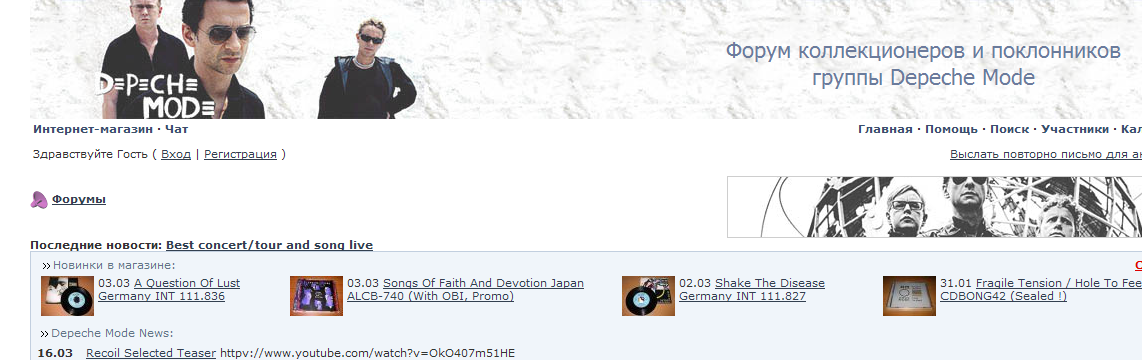 Блог, його історія. День Блога
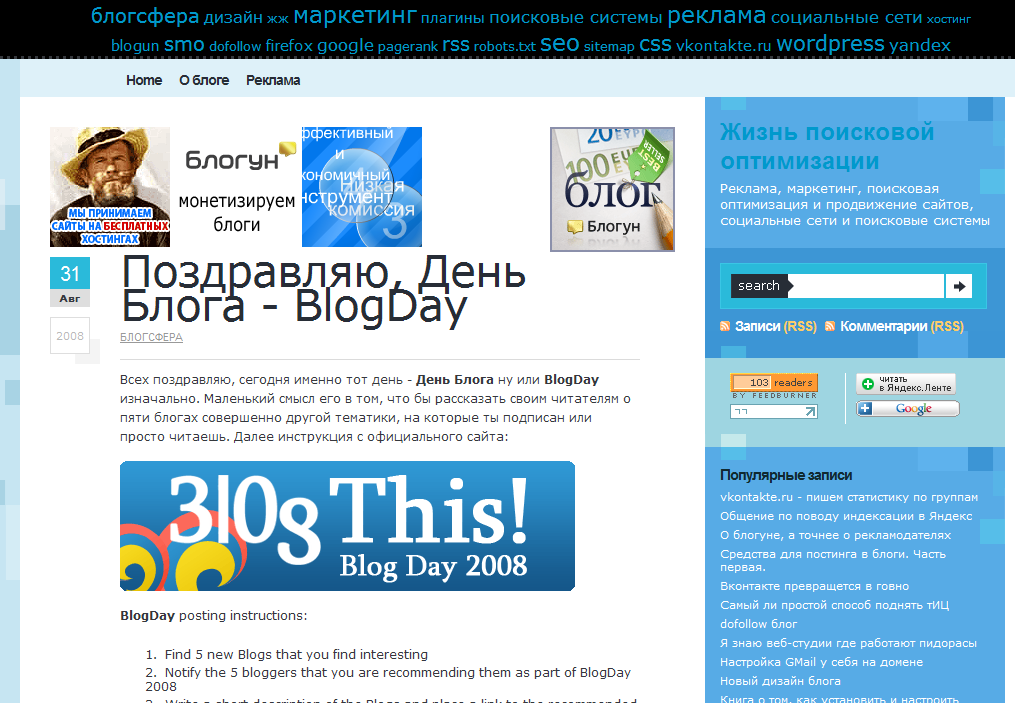 Блог (також блоґ, англ. blog, від web log, «мережевий журнал чи щоденник подій») — це веб-сайт, головний зміст якого — записи, 
зображення чи мультимедіа, що регулярно додаються. Для блогів характерні короткі записи тимчасової значущості, відсортовані в зворотному хронологічному порядку (останній запис зверху).
Відмінності блогу від традиційного
щоденника характеризуються середовищем.
Сукупність усіх блогів в Інтернеті створює
блогосферу.
Класифікація  блогів  за автором (авторами):
Класифікація  блогів за наявністю /виду мультимедіа
Вікіновини
Вікино́вини (англ. Wikinews) — міжнародне інформаційне агентство і відкрите новинне інтернет-видання, що ведеться групою добровольців. Технологія і принципи написання новинних статей у Вікиновинах такі ж, як в інших виданнях фонду «Вікимедіа», некомерційній організації, підтримуючою Вікиновини. 		
		Вікиновини видаються в Інтернеті на 27 мовах і зокрема публікують ексклюзивні репортажі і інтерв'ю. Новинні статті розповсюджуються за вільною ліцензією Creative Commons Attribution 2.5, що робить їх повністю доступними для вільного розповсюдження і використання.
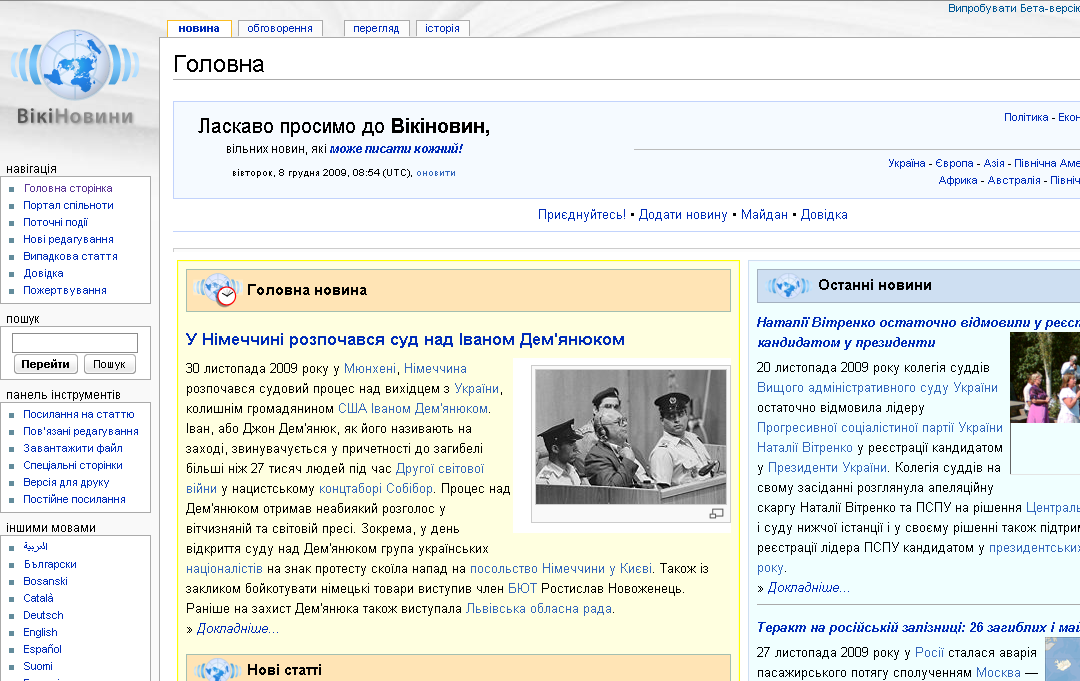 Вікі
Вікіпедія
Вікі освіта
Вікі — це веб-сайт (або інша гіпертекстова збірка документів), що дозволяє користувачам самостійно змінювати зміст сторінок на ньому.
Інформація в Інтернеті
Фотографія
Музика
Інформація в Інтернеті
Відеоінформація
Інтернет-магазини
Електронна пошта
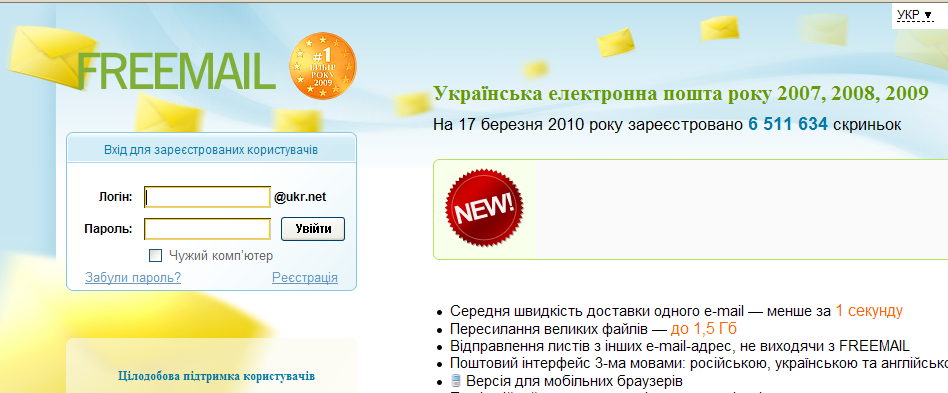 Групи новин
Служба передавання файлів
Новини мережі Usenet (телеконференції) — це другий по розповсюдженості сервіс Інтернет.
Служба миттєвих повідомлень
Microsoft Office Outlook 2007 - Українська версія може використовуватися з кількома службами обміну миттєвими повідомленнями. Ці служби дозволяють переглядати поточну доступність інших осіб і розпочинати спілкування з ними в режимі онлайн, у реальному часі.
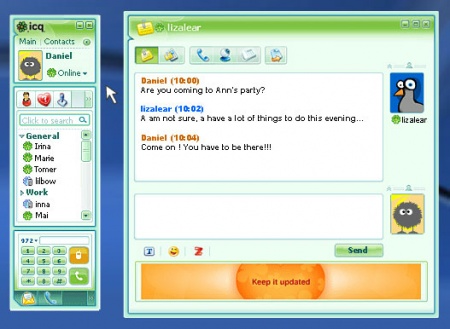 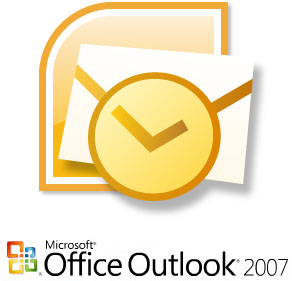 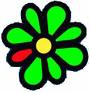 ІР-телефонія
ІР-телефонія - це надання послуг голосового зв’язку засобами мереж передачі даних. Технологія ІР-телефонії дозволяє нам надавати послуги як абонентам традиційної телефонії, так і створювати зручні та економічні рішення для побудови корпоративних телефонних мереж.
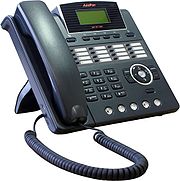 IP-телефон
Інтернет базується на протоколах ТСР/ІР
Протокол керування передаванням
Міжмережний протокол
ТСР  (Transmission Control Protocol) - протокол керування передаванням, який відповідає за організацію сеансу зв'язку між двома комп'ютерами в мережі
ІР (Internet Protocol) – міжмережний протокол, який відповідає за маршрутизацію,тобто за те, щоб пакети, на які поділяються  повідомлення, було доставлено за певною адресою.
ІР - адреса
ІР – адреса – це адреса, що ідентифікує комп'ютер в Інтернеті
Щоб підключений до Інтернету комп'ютер міг за допомогою протоколу ІР надсилати й одержувати дані, у нього має бути унікальна ІР - адреса.
Формат ІР – адреси має вигляд: ххх.ххх.ххх.ххх, де ххх – числа від 0 до 255.
Наприклад, 66.0.9.255.
Це дає змогу використовувати понад 4 мільярди унікальних адрес
Кожен сайт в Інтернеті розміщено на комп'ютері-сервері, якому присвоєно унікальну ІР-адресу. Щоб звернутися до цього сервера, можна в поле адреси браузера ввести відповідну послідовність чисел. Однак адресу в такому вигляді запам'ятати доволі важко. Розроблено зручнішу для людей систему доменних імен (Domen Name System? DNS). У ній ім'я сервера записується як послідовність слів, розділених крапками.
Наприклад, www.university.riev.ua ,  www.google.com,   www.ukr.net
Доменне ім'я – це послідовність розділених крапками слів, яка зіставляється з певною ІР-адресою
Повний URL з усіма елементами має такий вигляд:
протокол//ім‘я_сервера:номер_порту/шлях/ім’я_файлу
Для одержання доступу до файлу потрібно задати протокол, за допомогою якого буде здійснено доступ, а також шлях до цього файлу  та його ім'я. 
Усі ці елементи містяться в URL (Universal Resource Lokator  - універсальний локатор ресурсу), який називають URL-адресою ресурсу.